Вплив радіоактивного випромінювання на живі організми:
Історія розвитку радіації ті її властивості
План:
Властивості радіації
Передісторія відкриття
Відкриття раіоактивності
Історія подальшого розвитку: 
 Досліди подружжя Кюрі, Резерфорда
Досліди 20 століття.
5. Висновки.
Радіоактивність.  Загальна характеристика
Радіоактивність – це мимовільне перетворення атомів одного елемента в атоми інших, що супроводжується  випусканням часток і жорсткого електромагнітного випромінювання. 

Природна радіоактивність.
Штучна радіоактивність.

 α - випромінювання
β – випромінювання
γ – випромінювання
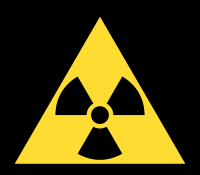 Передісторія  відкриття
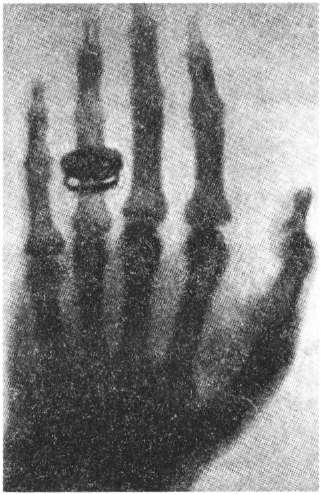 Наприкінці XIX ст. зображення кисті людини з видимою структурою кісток  (рентгенівський знімок )обійшло шпальти газет усього світу й стало справжньою сенсацією для фізиків.  Учені розпочали дослідження рентгенівських променів та пошук їхніх джерел.
Історія відкриття
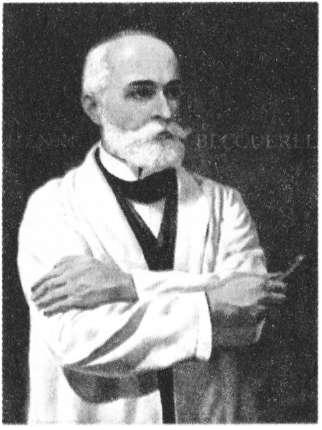 1896 Анрі Беккерель, працюючи із солями Урану.
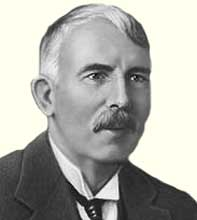 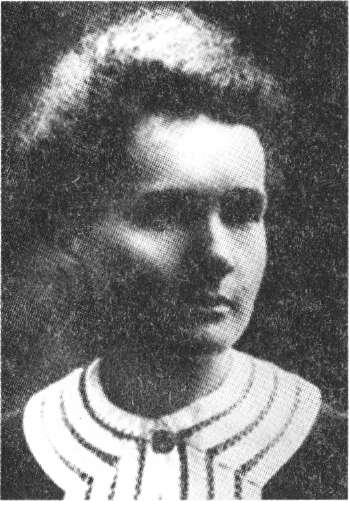 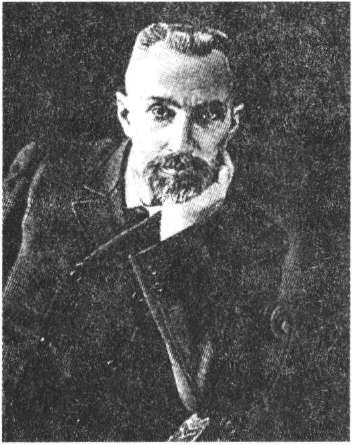 Дослідження 19 століття
Подружжя Кюрі: (1898 р.)
Відкривають нові елементи Полоній та Радій.
Пропонують поняття «радіоактивність»
Встановили, що солі радію віддають тепло

Резерфорд: (1898-1903)
Поняття «проміння».
Теорія будови атома
Відкрив еманацію Торію
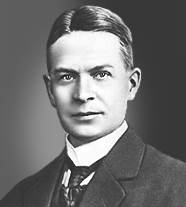 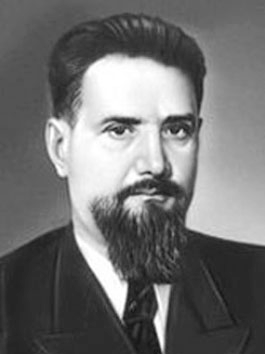 Дослідження 20 століття
1903 р. К.Фаянс і Ф. Содді сформулювали правило зсуву, що характеризує переміщення ізотопу в періодичній системі елементів при різних радіоактивних перетвореннях.
1934 р. Подружжя Жоліо-Кюрі – відкрили штучну радіоактивність та нові варіанти розпаду – випускання позитронів. 
1934 р. академік І. В. Курчатов – відкрив розгалуження ядерних реакцій, 1935 р.  – явище ізомерії.
Підсумки:
Явище радіоактивності  стало поштовхом до розвитку нової галузі фізики. Ядерна фізика відіграє важливе значення в нашому житті, адже велика кількість електроенергії виробляється на АЕС.
 Оскільки ця галузь нова, то і історія її коротка, але дуже насичена і перспективна. 

Дякую за увагу!